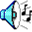 ●ただしいのは　どっちかな？
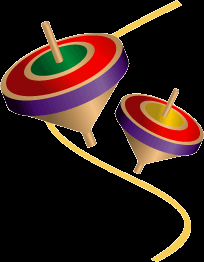 こ　ま
かざぐるま
2016/3/2
○
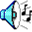 2016/3/2
×
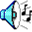 2016/3/2
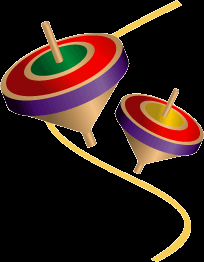 ひこうき
こ　ま
2016/3/2
○
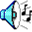 2016/3/2
×
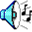 2016/3/2
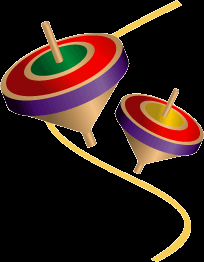 こ　　ま
こ　う　ま
2016/3/2
○
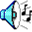 2016/3/2
×
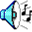 2016/3/2
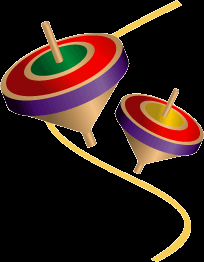 う　ま
こ　ま
2016/3/2
○
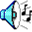 2016/3/2
×
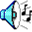 2016/3/2
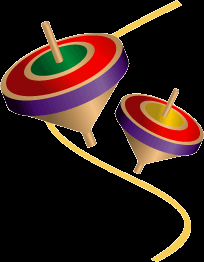 こ　い
こ　ま
2016/3/2
○
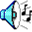 2016/3/2
×
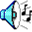 2016/3/2
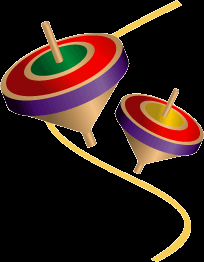 こ　ま
2016/3/2
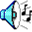